Figure 1. Egas administration panel illustrating the definition of concept type ‘Gene_Protein’ linked to HGNC for ...
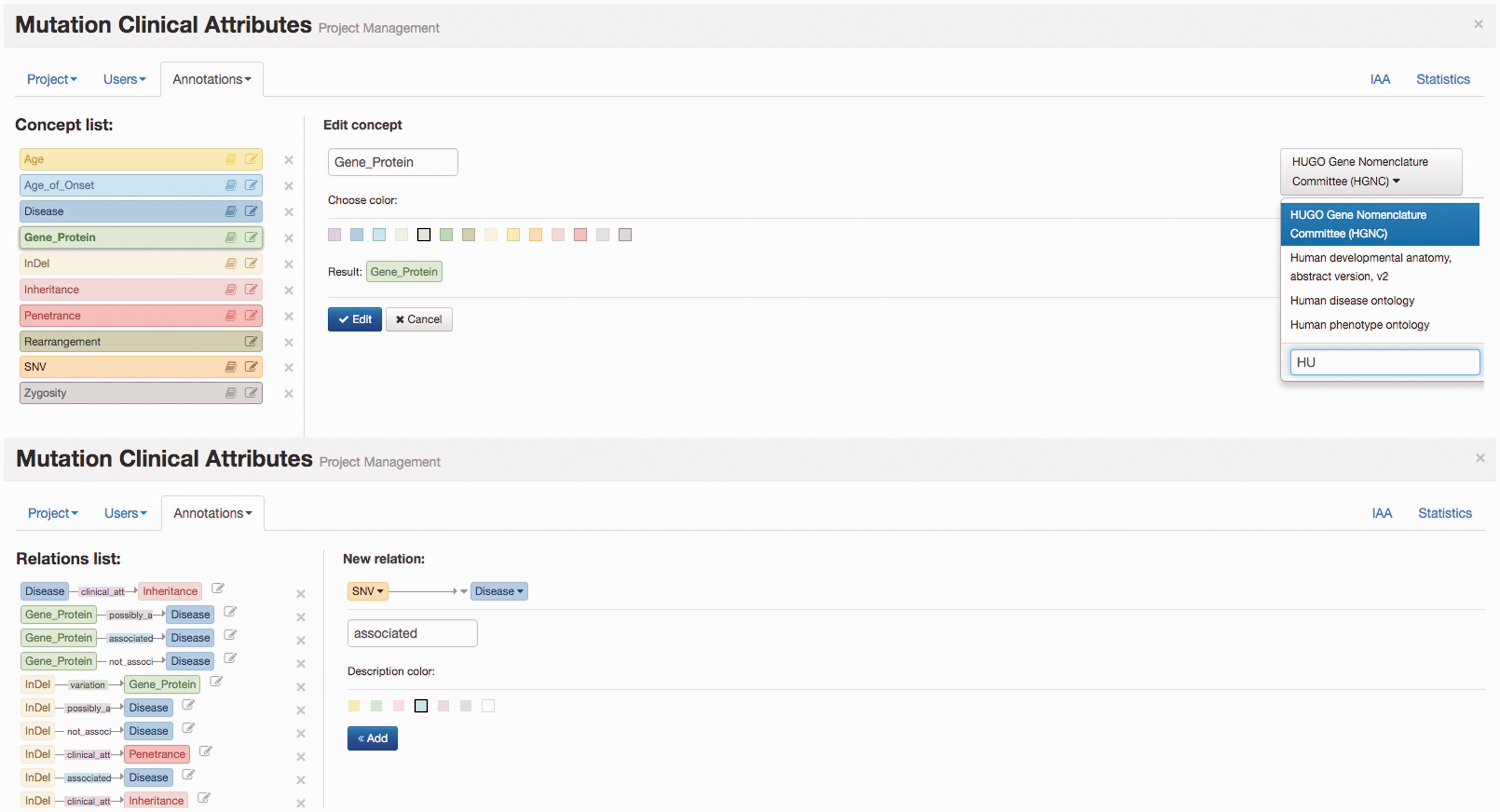 Database (Oxford), Volume 2016, , 2016, baw096, https://doi.org/10.1093/database/baw096
The content of this slide may be subject to copyright: please see the slide notes for details.
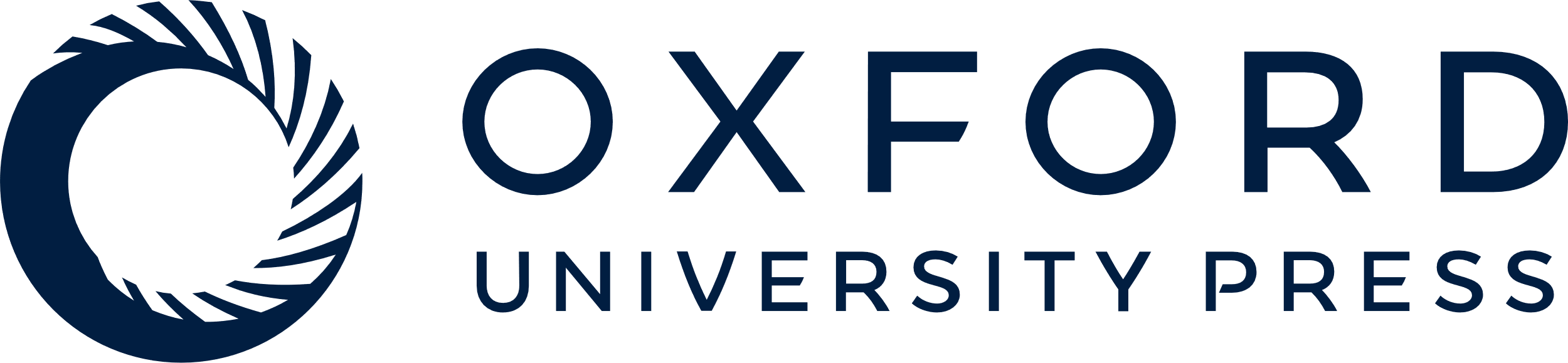 [Speaker Notes: Figure 1. Egas administration panel illustrating the definition of concept type ‘Gene_Protein’ linked to HGNC for normalization, and of the ‘associated’ relation between ‘SNV’ and ‘Disease’ concepts.


Unless provided in the caption above, the following copyright applies to the content of this slide: © The Author(s) 2016. Published by Oxford University Press. This is an Open Access article distributed under the terms of the Creative Commons Attribution License ( http://creativecommons.org/licenses/by/4.0/ ), which permits unrestricted reuse, distribution, and reproduction in any medium, provided the original work is properly cited.]